Refrigeration Challenges in the Off-Shore Fisheries Sectors
Jeffrey Abraham Yamada
National Ozone Officer
March 4, 2021
Outline
Fisheries on the global scale
Fisheries in the Pacific Economy
Overview of the Fisheries sector in FSM
Marine Sector Challenges for HCFC phase-out 
Freezer Types on-board fishing vessels
What does it all mean?
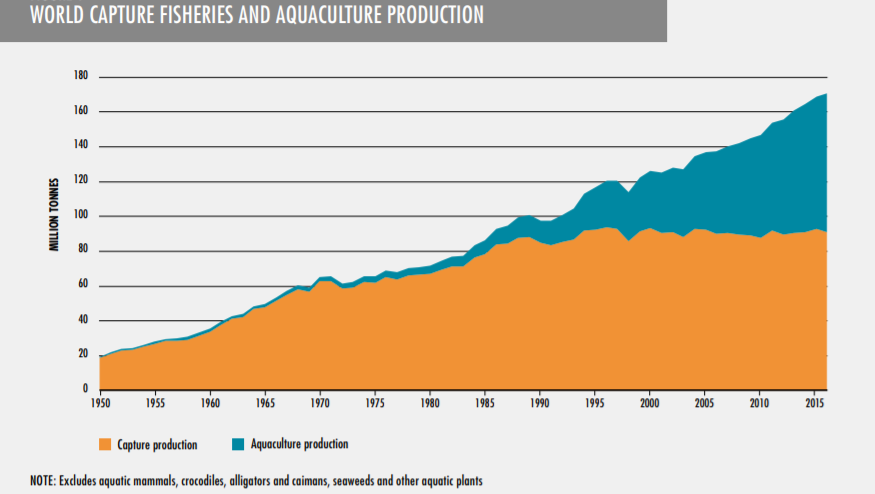 Fisheries on the Global Scale
Global Distribution of Motorized Fishing Vessels (2016)
In Thousands (‘000)
Fisheries in the Pacific Economies
Fishing Access Fees for PIC region and contribution to GDP
FSM’s Flagged Vessels as of 04/19
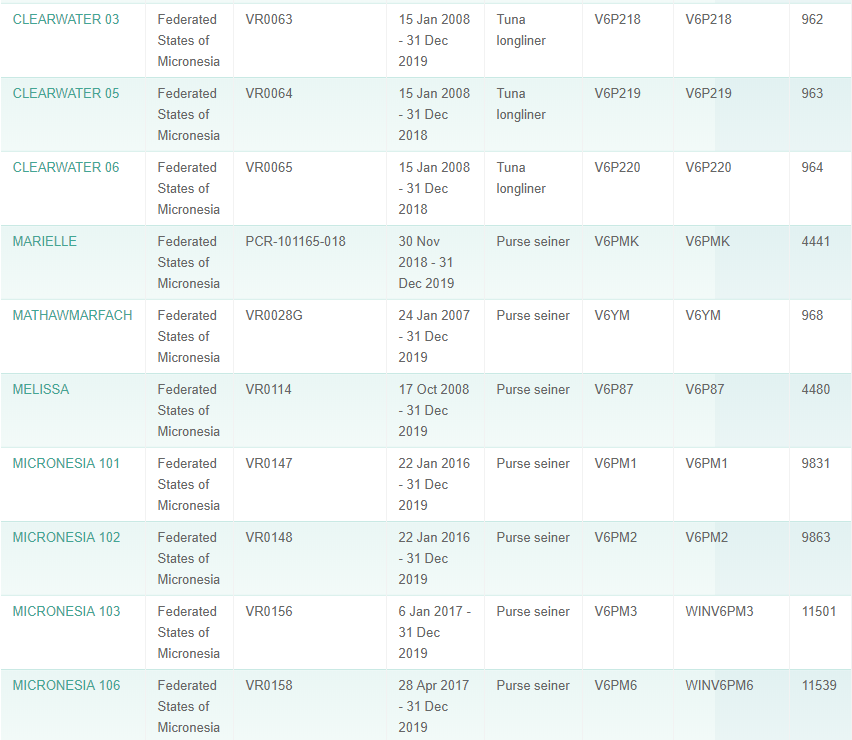 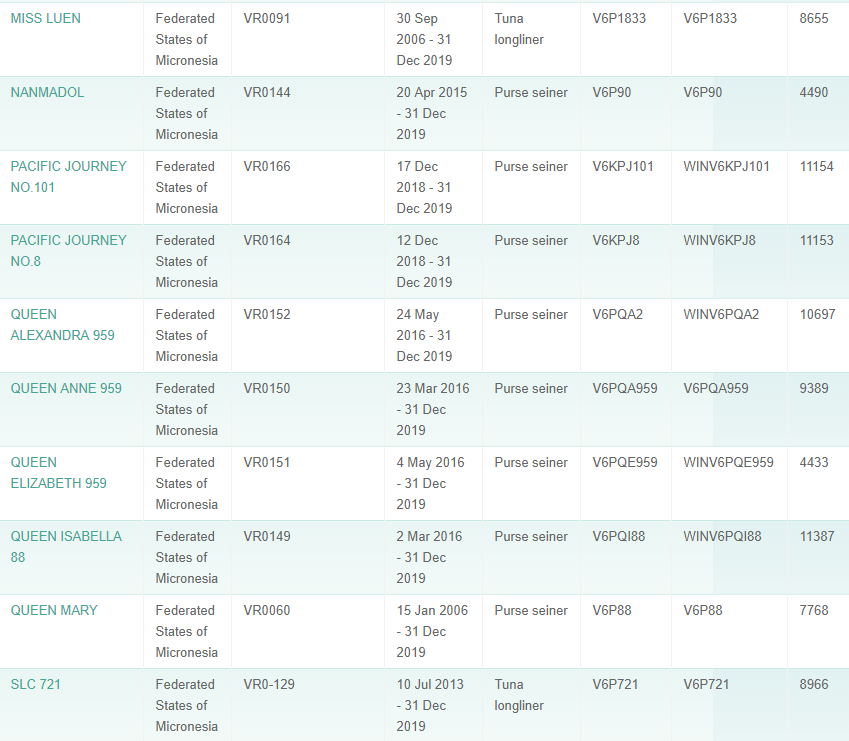 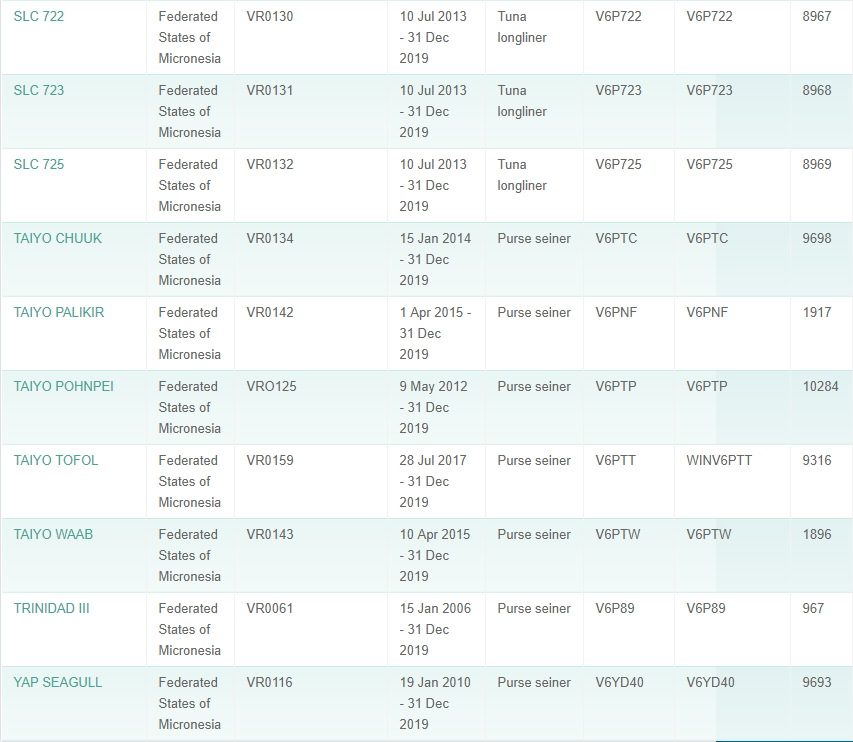 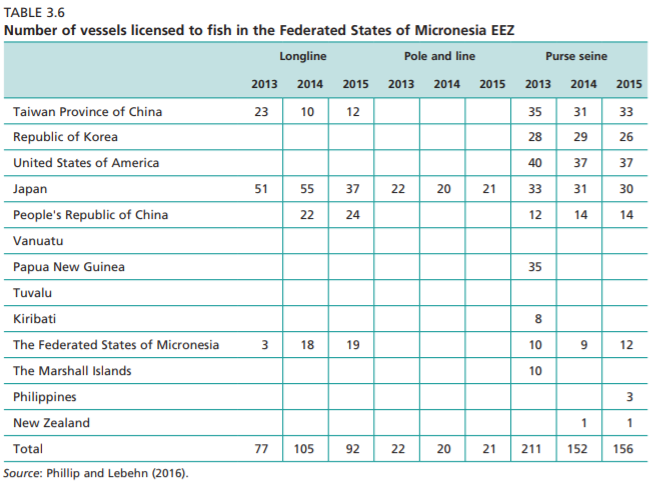 [Speaker Notes: Phillip and Lebehn (2016) -]
FSM’s Flagged Vessels Total Catch for all Species
Source: WCFPC 2017 Tuna Catch Yearbook
Contribution to Gross Domestic Product
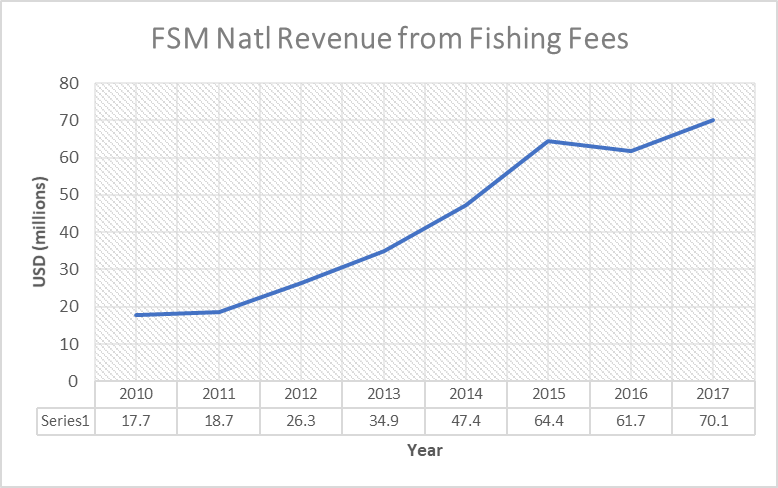 Source: PITI-VITI Economic Review for Fiscal Year 2017
Marine Sector Challenges for HCFC phase-out
[Speaker Notes: Issues are faced by both the  developed and developing countries]
Continued…
Global Conventions relating to Fisheries
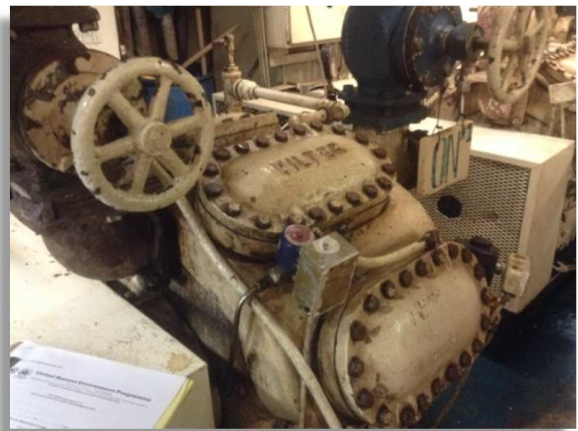 Freezer types onboard Fishing Vessels
Types that use R-22, R-717
The UNEP Montreal Protocol Technical andEconomic Assessment Panel (TEAP) reportedin October 2014 that almost 80% of fishingfleets all over the world uses HCFC-22
What does this all mean?